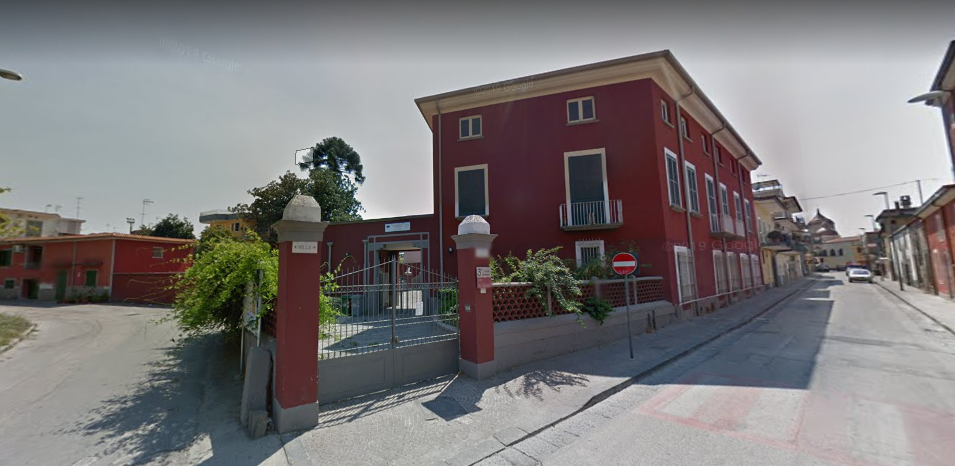 Plesso Rodari Infanzia- sez. R (3,4,5 anni) -
Docente: Teresa Calabria
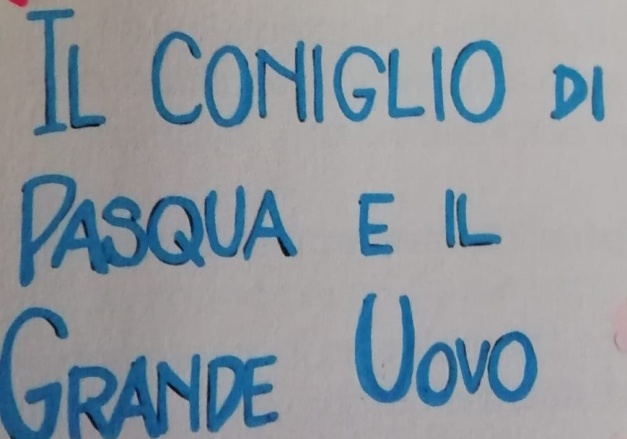 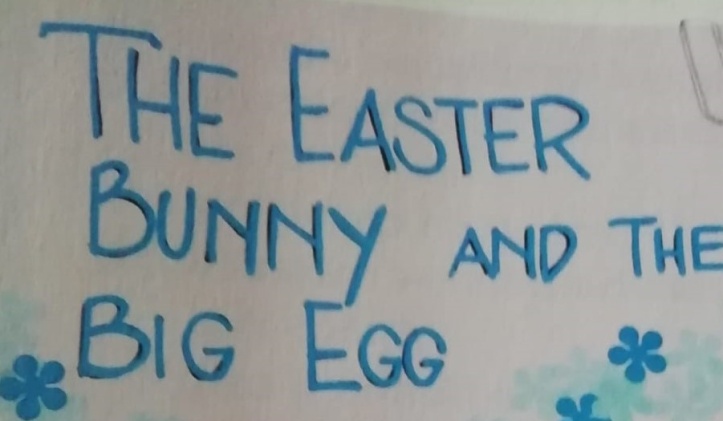 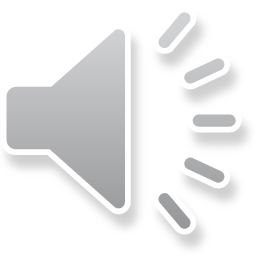 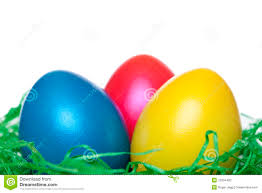 BUNNY E’ IMPEGNATO A NASCONDERE NEL GIARDINO TRE PICCOLE UOVA 		BLU ROSSO GIALLO
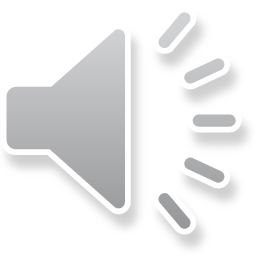 POI PERO’ DEVE NASCONDERE IL GRANDE UOVO CHE E’ UN PO’ BIRICHINO
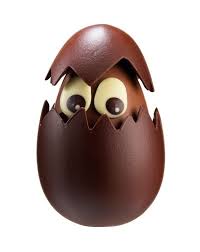 LO METTE A DESTRA




                                      SI SPOSTA A SINISTRA
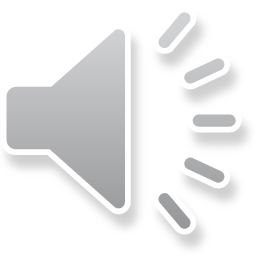 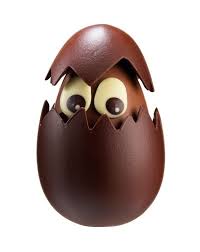 AD UN  CERTO PUNTO SUCCEDE QUALCOSA DI MERAVIGLIOSO.DALL’UOVO ESCE UN BEL PULCINO
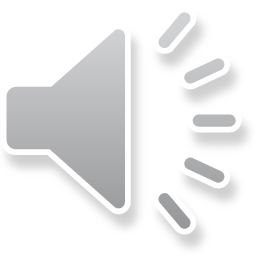 CHE  GRIDA: SONO IL PULCINO DI PASQUA
ATTIVITA’ ASCOLTA, COMPRENDI E RAPPRESENTA L’AVVENTURA DI BUNNY (4,5 anni)
DISEGNA TRE UOVA E COLORA DI ROSSO, GIALLO E BLU (3 ANNI)

DISEGNA:
UN INSIEME  CON 3 UOVA PICCOLE 
UN INSIEME CON 1 UOVO GRANDE
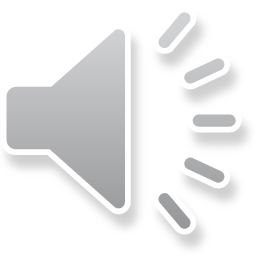